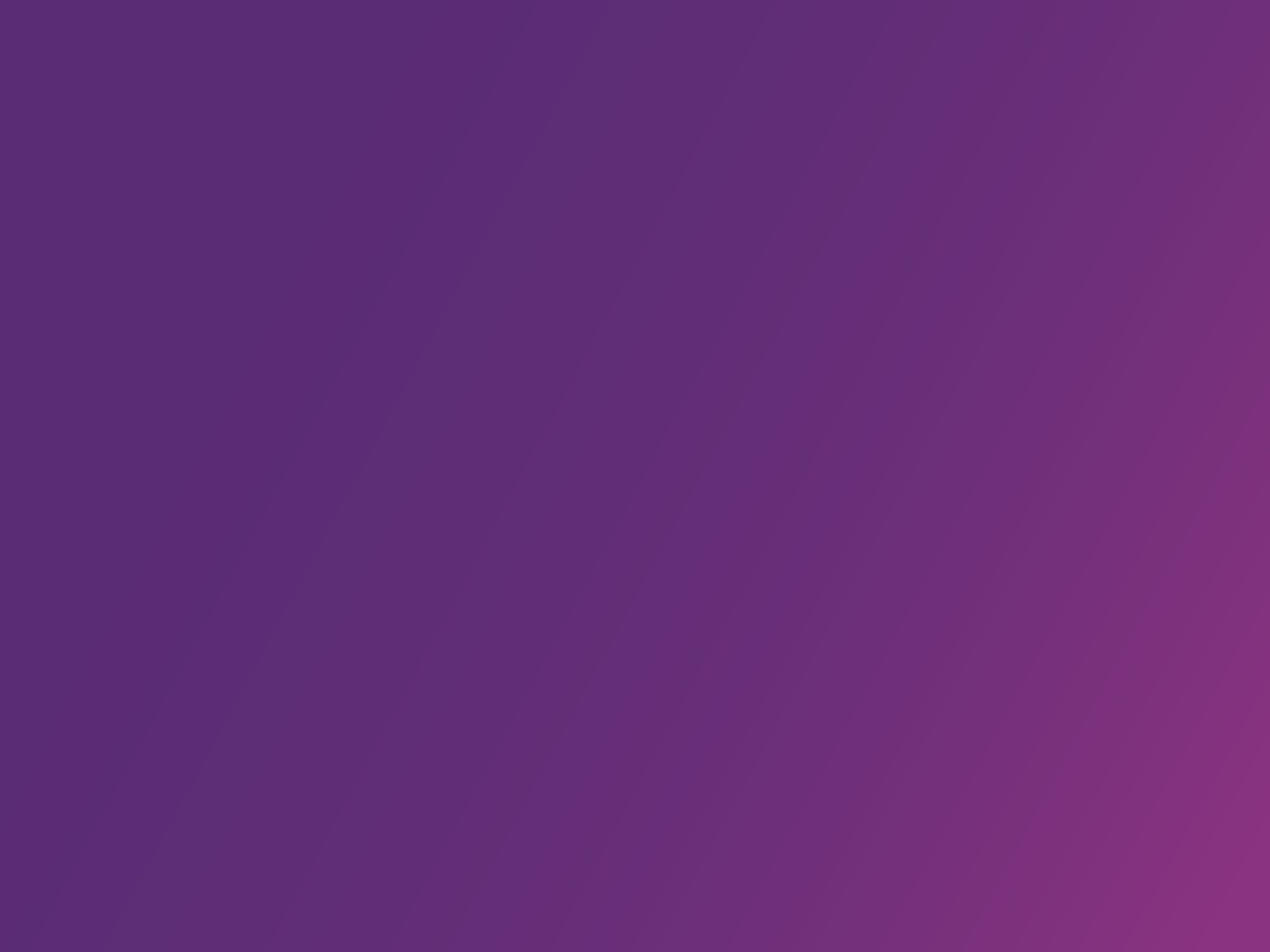 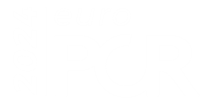 NOTION-2 - Short Methodology Insight
Davide Capodanno
MD, PhD, FESC
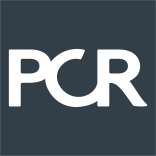 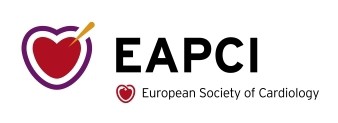 Disclosure
Speaker's name : Davide Capodanno
☑ I have no potential conflicts of interest to declare regarding this topic.
EuroPCR.com
NOTION-2
Sample size: 372 patients
Noninferiority design ✓
Power 90% (probability to see a difference if the difference exists) ✓
One-sided alpha 5% (probability of a false positive result) ✓
PEP rate in the TAVI arm: expected 10% (observed 10.2%) ✓
PEP rate in the SAVR arm: expected 15% (observed 7.1%) ✕
Absolute noninferiority margin 5% (33% of the expected rate in controls) ✓
Corresponding relative risk margin 1.33 ✓
EuroPCR.com
NOTION-2 vs PARTNER 3
Death, Stroke or Rehospitalization at 1 year

15,1%
10,2%
8,5%
7,1%
TAVI
PARTNER 3 (mean age 73 years)
SAVR
NOTION-2 (mean age 71 years)
EuroPCR.com
Primary Endpoint
Noninferiority margin
No difference
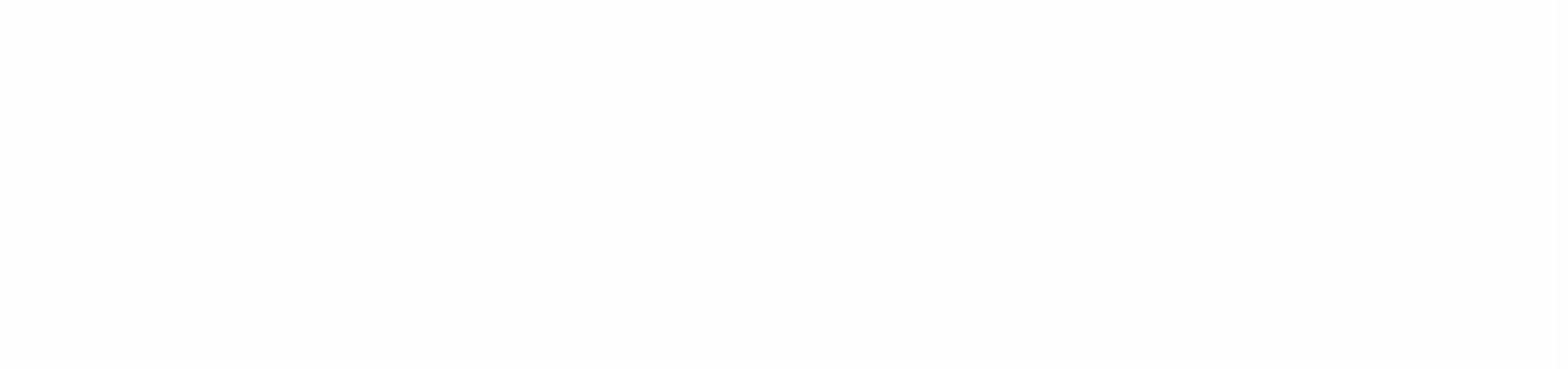 -5.0%

Expected
0
5
-6
-5
-4
-3	-2	-1
TAVI better
1	2	3
SAVR better
4
6
7
8
9
10	11
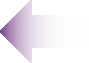 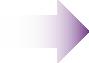 EuroPCR.com
Primary Endpoint
Noninferiority margin
No difference
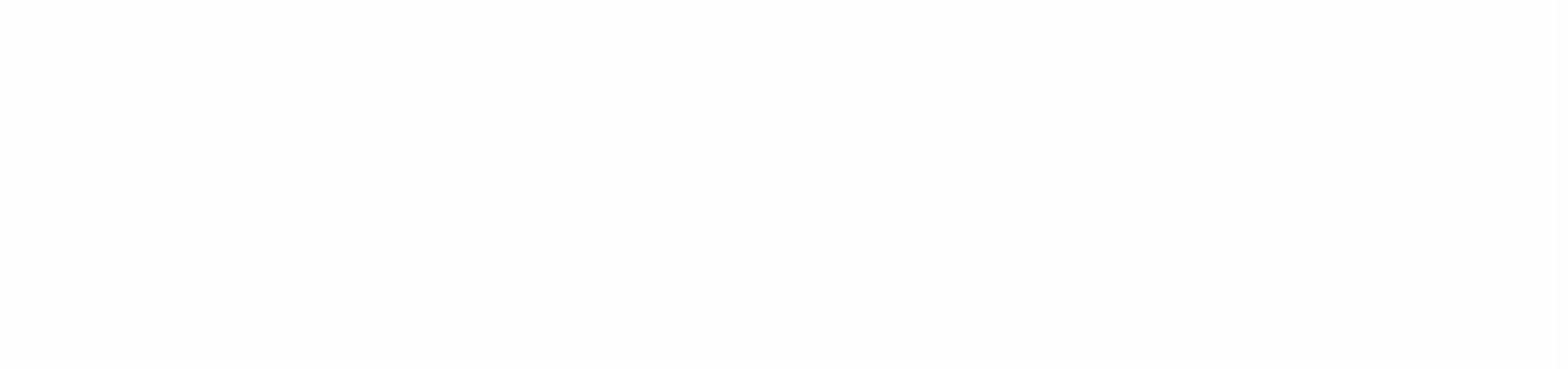 LCL
-2.7%
UCL 8.8%
3.1%
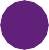 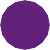 Observed
0
5
-6
-5
-4
-3	-2	-1
TAVI better
1	2	3
SAVR better
4
6
7
8
9
10	11
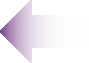 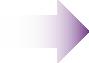 EuroPCR.com
Interpreting Noninferiority Trials
Noninferiority margin
No difference
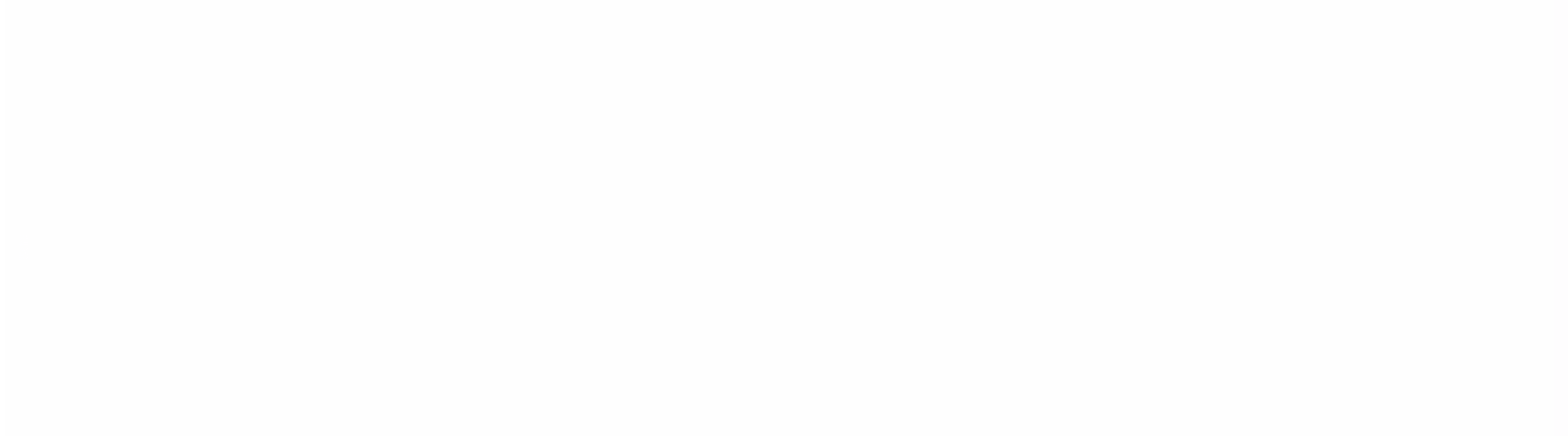 Inferior and not noninferior Inferior and noninferior Inconclusive and noninferior Inconclusive
Superior
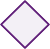 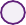 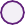 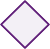 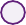 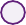 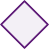 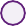 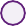 NOTION-2
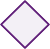 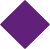 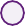 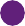 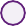 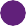 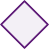 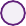 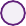 New treatment better
New treatment worse
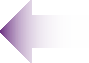 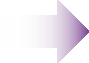 EuroPCR.com
Key methodology insight
NOTION-2 did not demonstrate the noninferiority of TAVI compared to surgery for the primary endpoint at 1 year.
Due to fewer events than anticipated in the surgery group, the trial lost statistical power, resulting in widened confidence intervals that crossed both the noninferiority boundary and the line of identity.
Subgroup analyses, such as those examining bicuspid versus tricuspid anatomies, should be regarded as generating hypotheses rather than conclusive.
NOTION-2 remains valuable for descriptive purposes and inclusion in meta- analyses. Long-term results with increased event rates will provide additional insights on the comparison of TAVI and SAVR.
EuroPCR.com
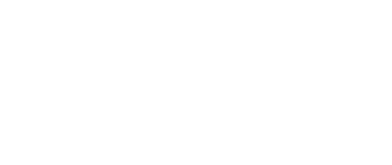 PCRonline.com